The Playgarden at Almaden Lake
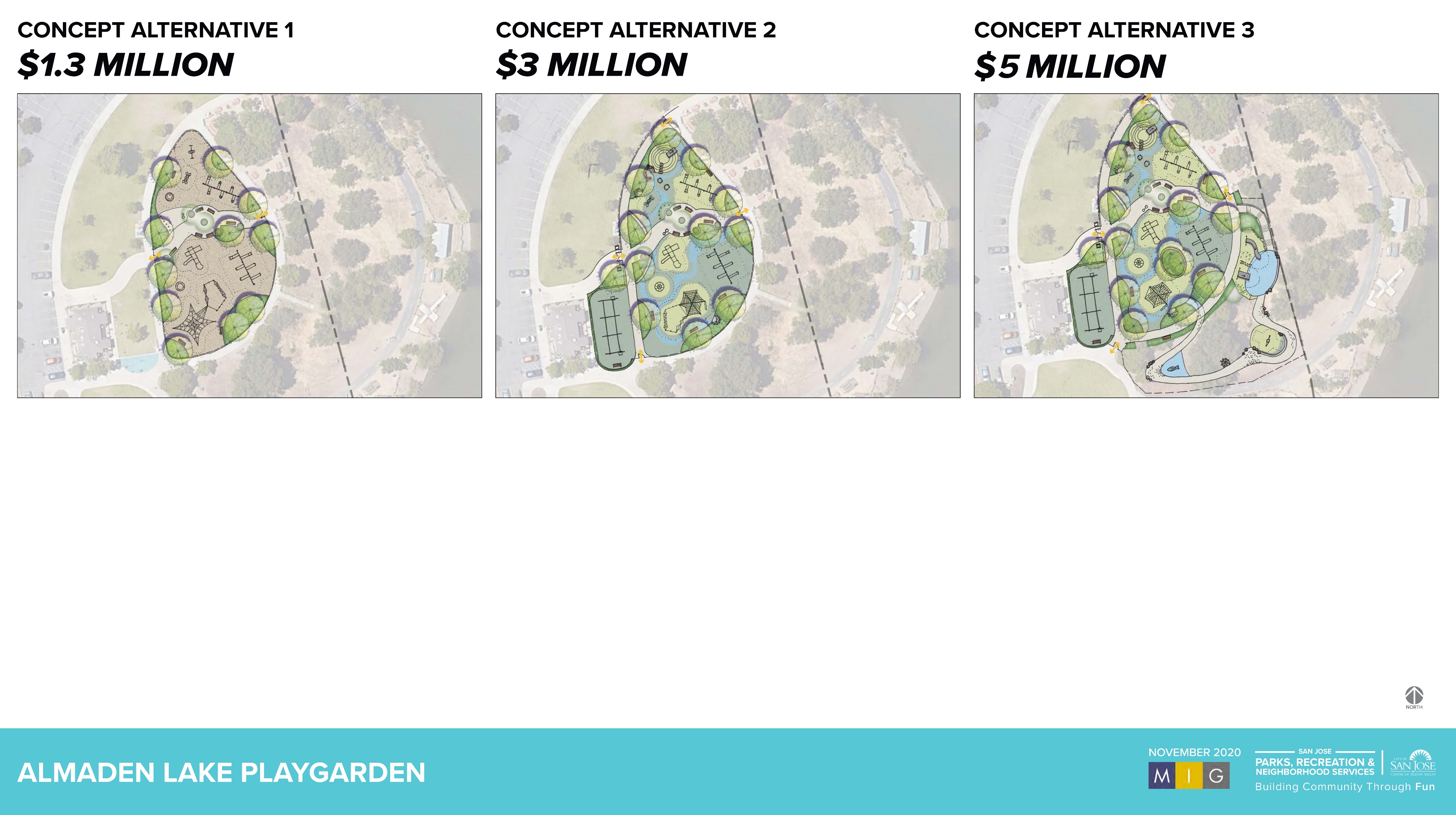 …inspiration into a reality!
[Speaker Notes: Hope this presentation inspires you to see the possibilities
And to join us in turning this inspiration into reality]
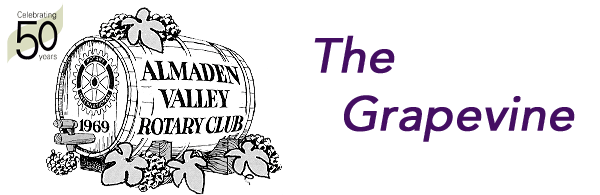 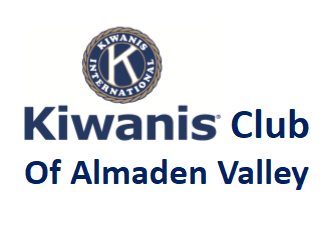 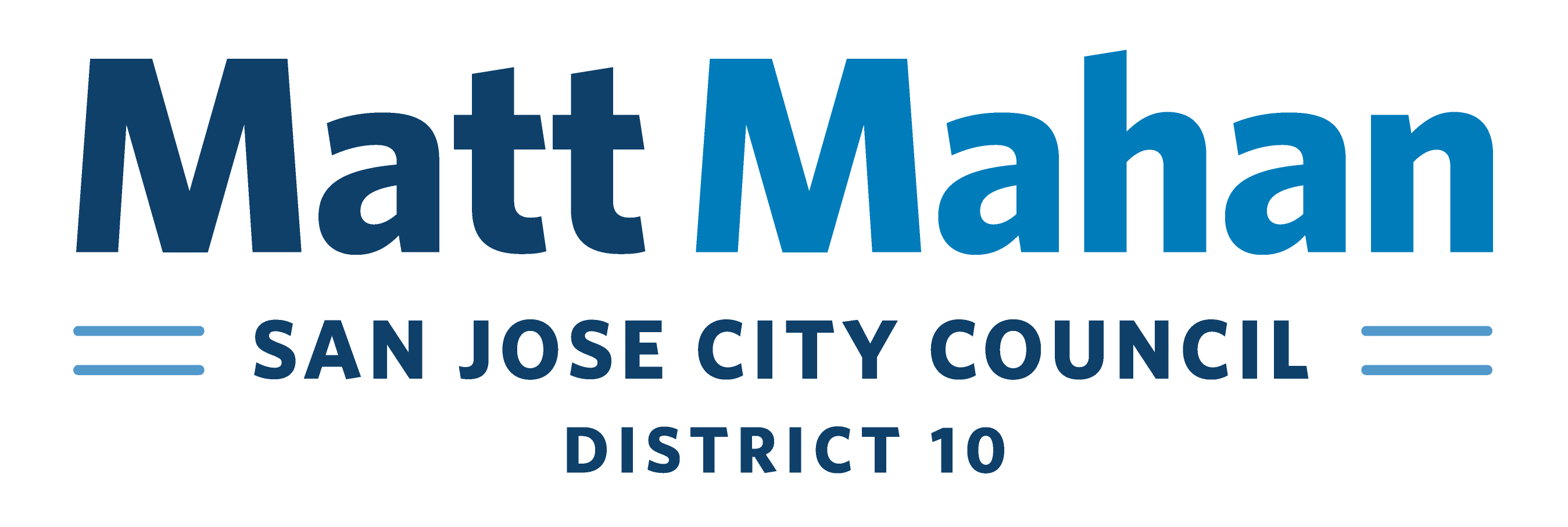 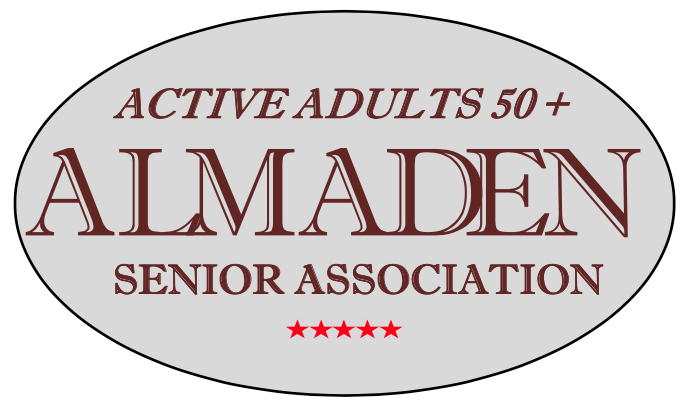 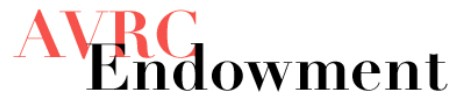 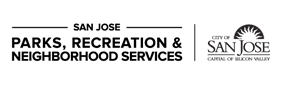 Collaborative 
Effort
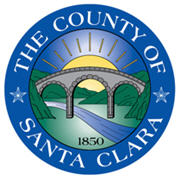 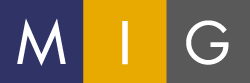 [Speaker Notes: Project started as a collaboration between the City and the County.
The District 10 Council office got involved and asked the Community if they wanted to partner on this once-in-a-generation opportunity
Support was overwhelming
The Rotary Club of Almaden Valley stepped up to be the fiscal agent
Through their Endowment fund.
And the Parks Department agreed to delay the project 
so the community could fundraise, 
and worked with the contractor, MIG, to develop concept designs to support the effort.]
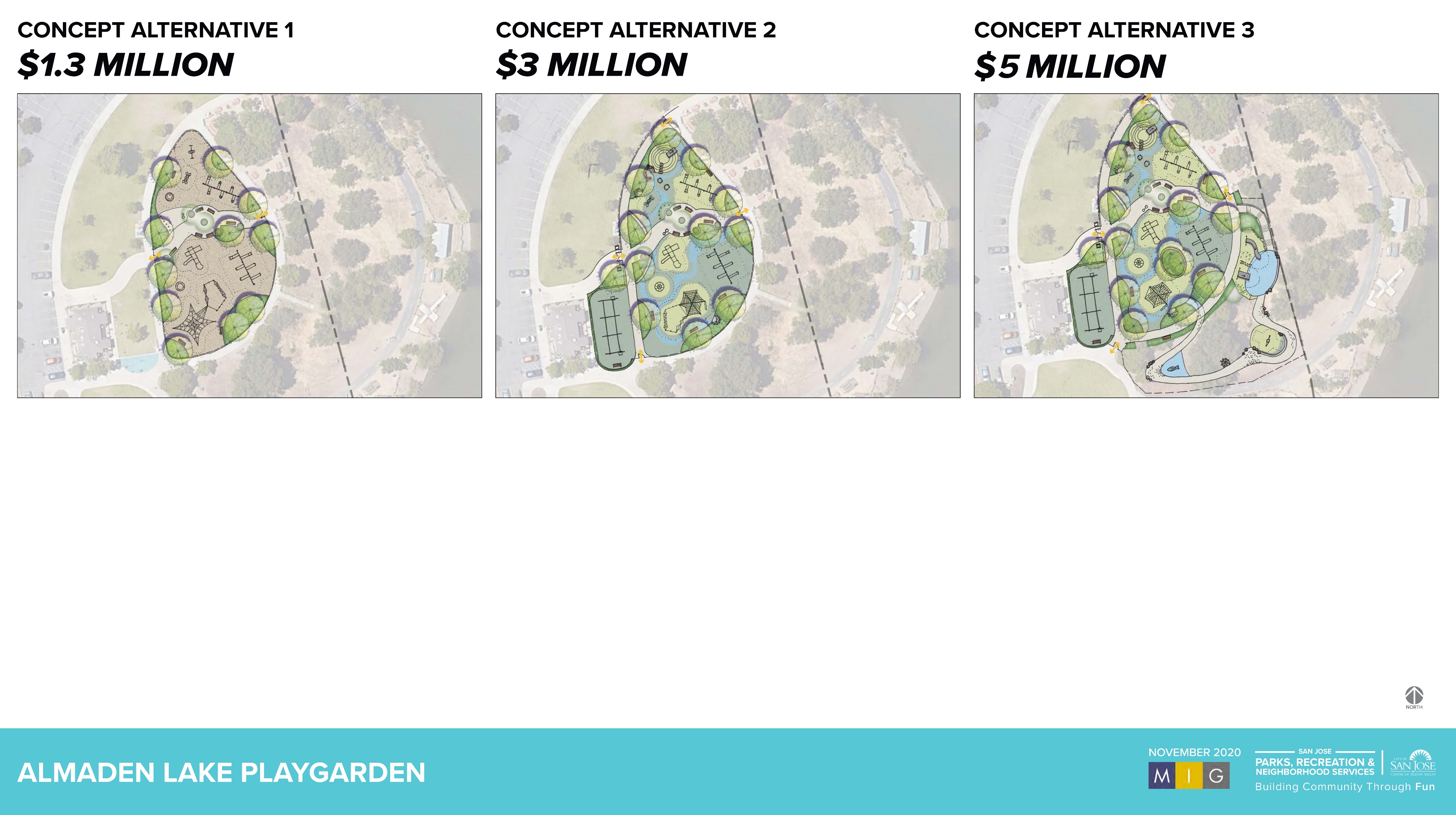 Current Design
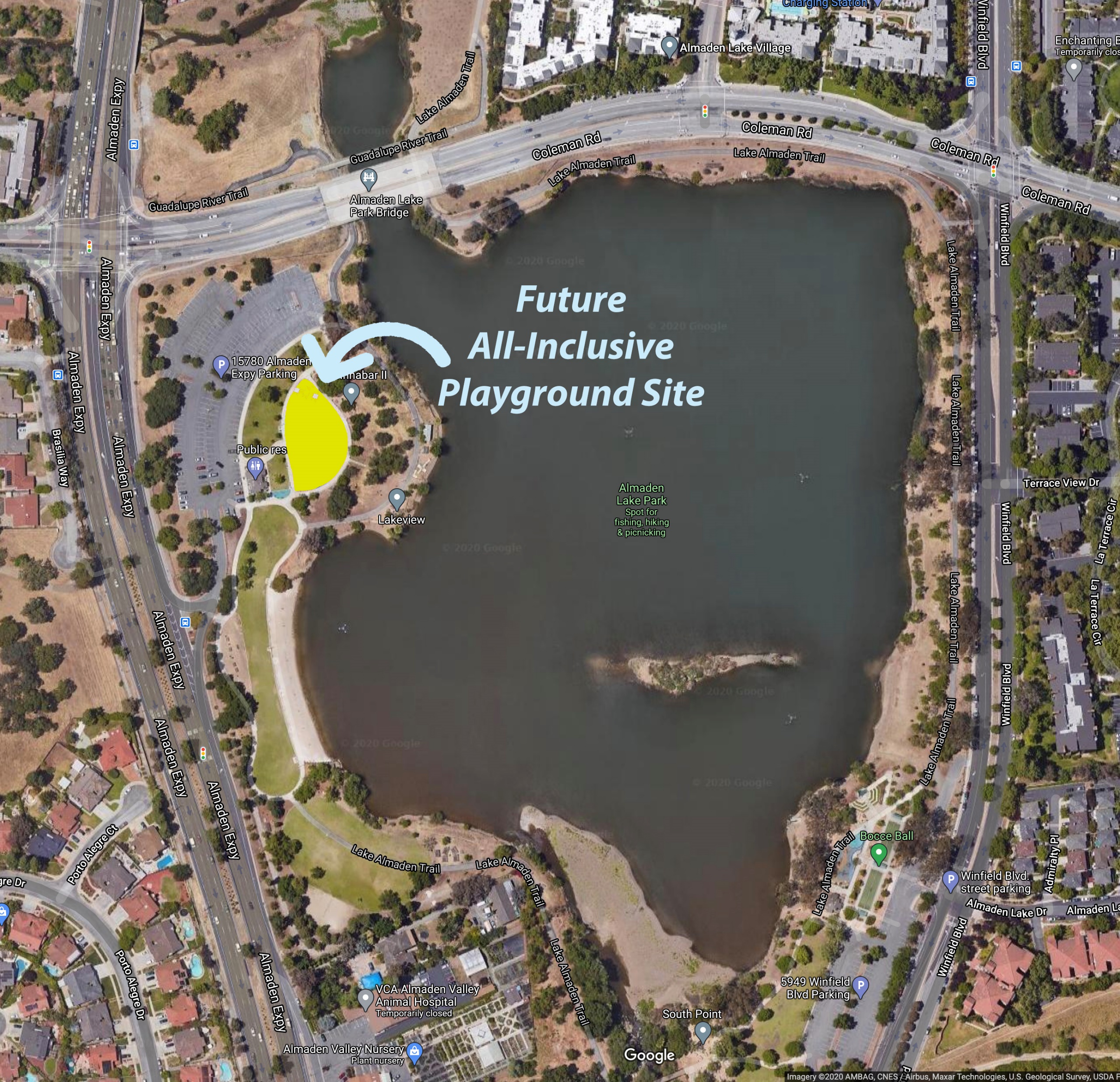 All-Inclusive Playground Grant
Santa Clara County awarded the 
City of San José with a matching AIP grant.

Grant Amount from SCC:  $671,250
Matching Contribution by CSJ:  $671,250
Total Project Budget: $1,342,500
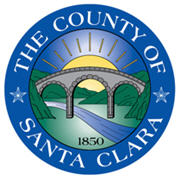 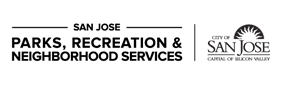 [Speaker Notes: The grant from the County, and the match from the City give us a base project of $1.3M.  MIG has already designed that project and it is ready to be constructed.
The upper portion is referred to as the ‘tot lot’
And the lower portion is referred to as the ‘youth lot’
As you can see, the climbing structure in the youth lot will be replaced
Which was a popular feature before it was removed
It was at the end of its life and became unsafe
And the climbing structure in the youth lot will remain
They will remove the climbing structure in the tot lot
And add some new all-inclusive play features.
NOTICE the brown color?  That is the same bark that is there now.
Not very “inclusive” as wheel chairs and seniors find it difficult to navigate
But it meets the minimum ADA requirements 
and is all that the current budget allows.]
Possibilities beyond budget constraints
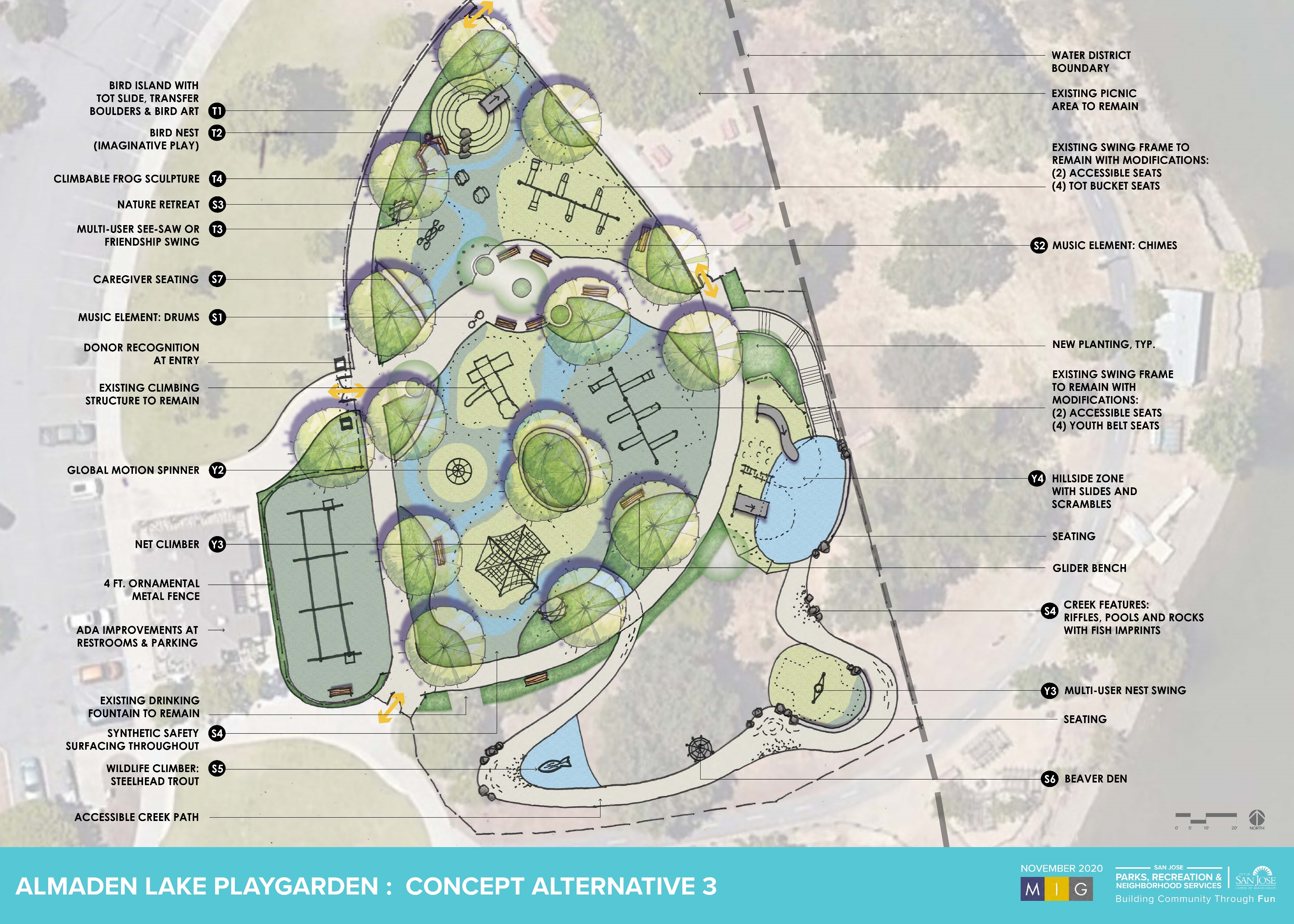 Net Climber
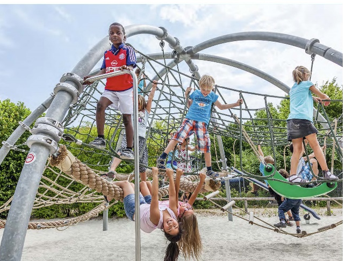 Nest Swing
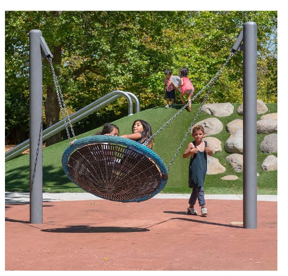 [Speaker Notes: With your help, we can imagine possibilities beyond budget constraints
Notice the colored ground design?  
That is resilient surfacing that is much better for wheel-chairs
The blue is made to look like a river running through the Playgarden
The tot lot has significant upgrades 
with a hill/slide feature
a bird nest
There is a zip line with inclusive seating
And we can take advantage of the lower area and the natural hillside
To create a nature play area with two hillside slides
And more resilient surfacing]
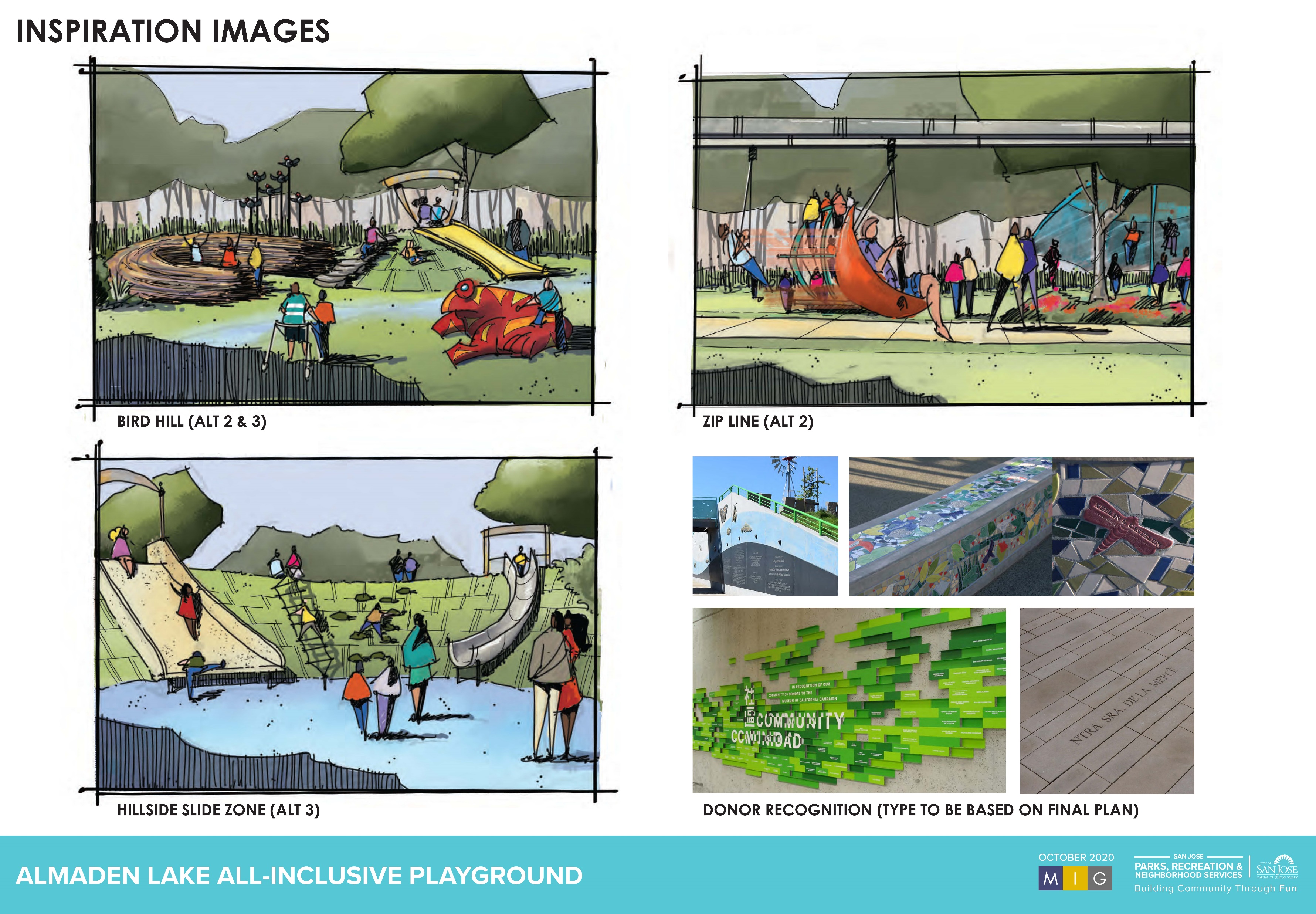 [Speaker Notes: Here are a few inspirational drawings of:
The birds nest and hill-slide in the tot lot
Along with a climbing sculpture]
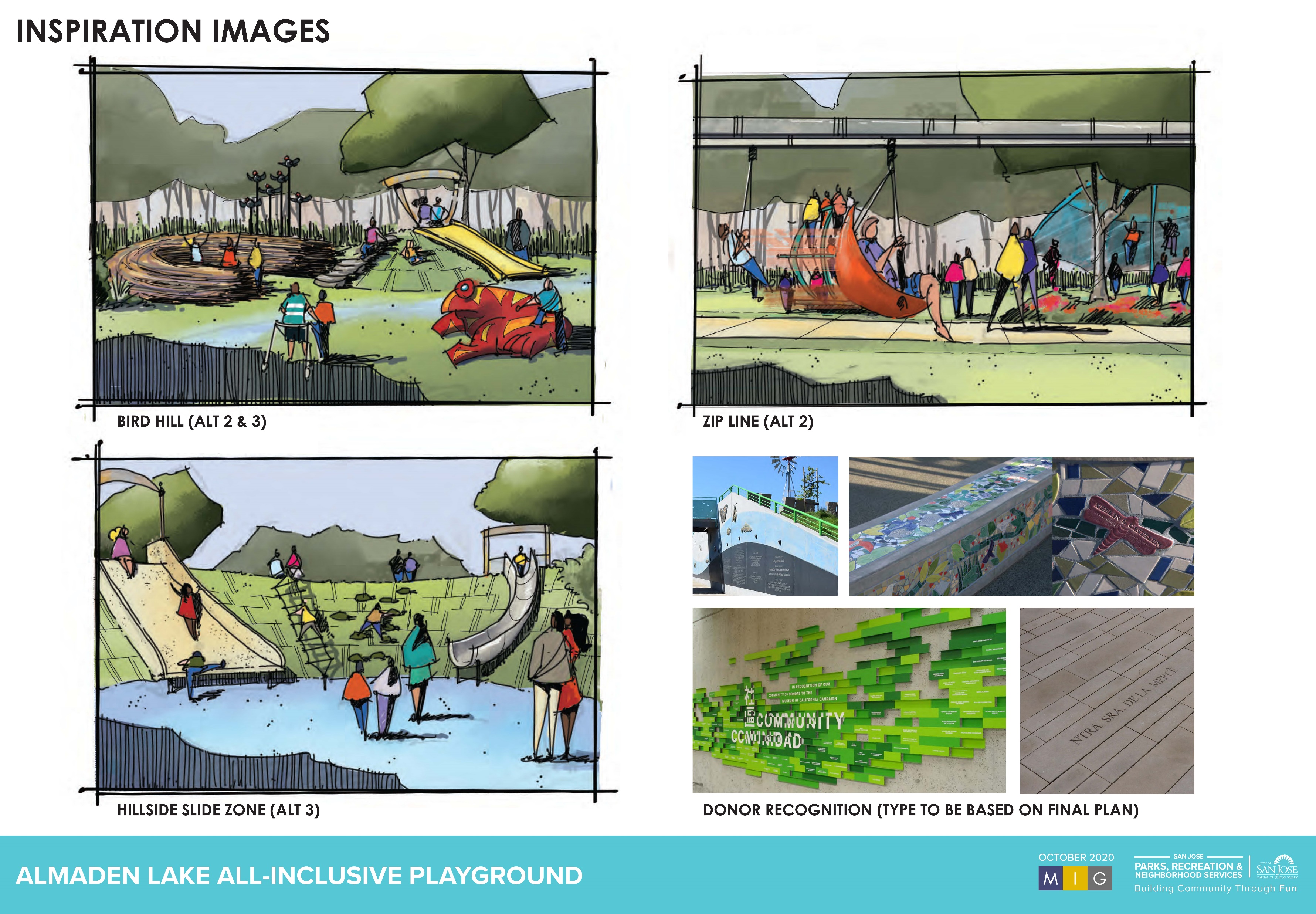 [Speaker Notes: Hillside Slide area –
Notice the blue surfacing made to look like a pond
Slides will be concrete for those with cochlear implants (in ears).]
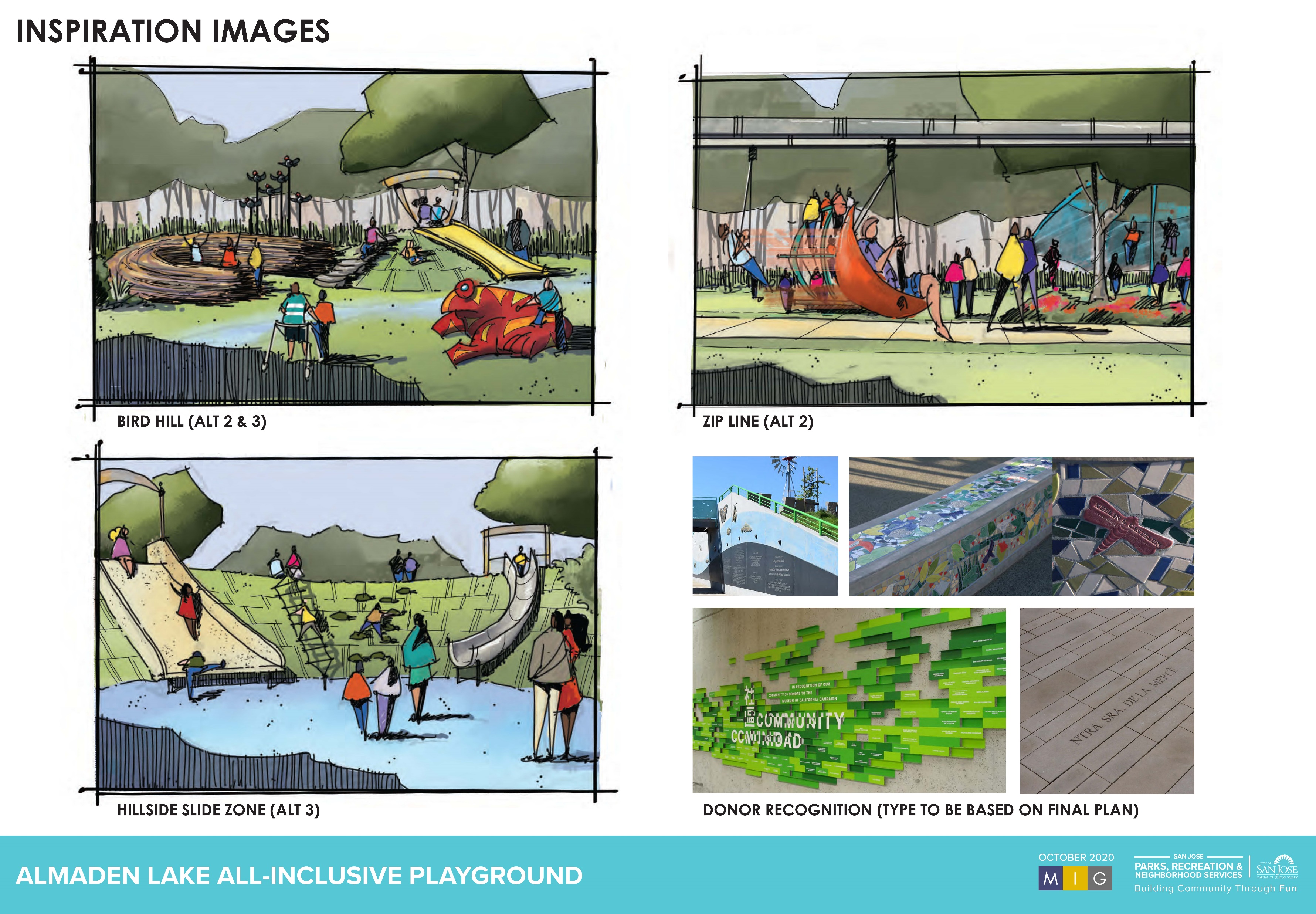 [Speaker Notes: Zip line with two zipping options for traditional zip line set up (person in blue in the background) and a sitting option (red seat in the foreground)]
Estimated Budget & Fundraising Goals
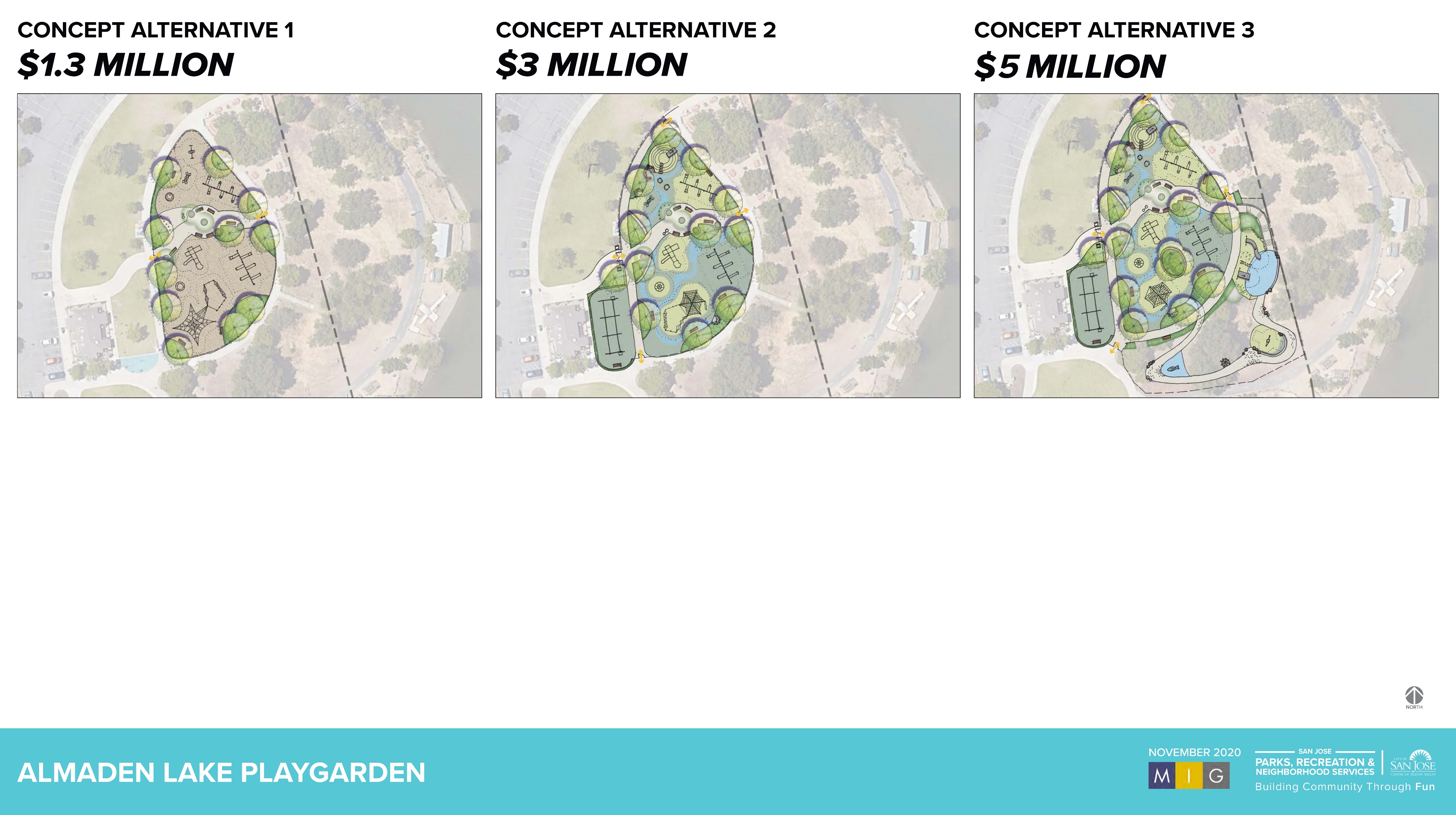 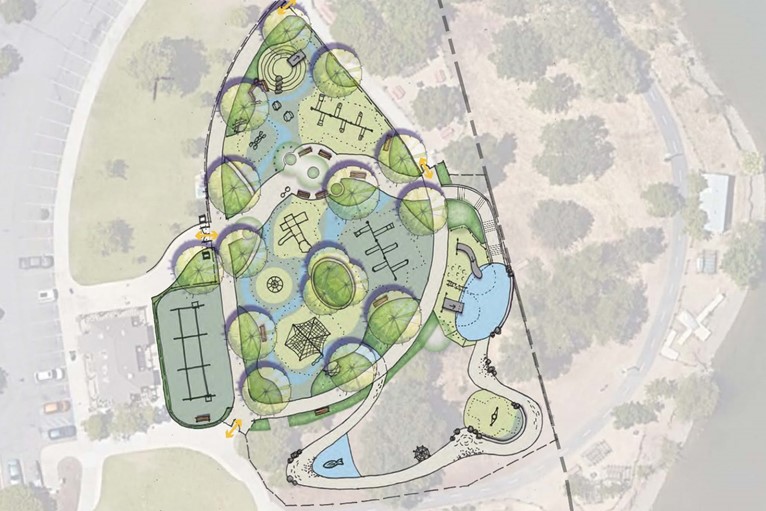 [Speaker Notes: If we do nothing, we will have a few new features added to the current playground and it will be better than it is now (replacing some of the equipment and add back the climbing structure).
If we dream big and build an amazing Playgarden, we need to raise $3.7M]
Snapshot of Additional Amenities & Features
[Speaker Notes: Instead of bark we get resilient surfacing
Instead of chain-link fencing we get nicer fencing like what is around most of our playgrounds
A larger spinner
And the additional features we talked about earlier
We even get a new all-inclusive bathroom
So a parent with an able-bodied child and a child in a wheelchair can take both children into the stall to take care of the family’s needs.]
Your Gift to the PlaygardenOnce-in-a-Generation Investment in the Park
[Speaker Notes: There are opportunities for people and businesses to support this vision at all levels, and while we can't yet commit to exact benefits, such as naming rights for parts of the playgarden, we are absolutely working to incorpoate recognition for large donors into the physical playgarden. Hasn't been designed yet. 

Who in your network might be able to give at these levels? We would love introductions or leads that we can reach out to. 

Point about scalability of the plans.]
How will YOU commit to the Playgarden?
[Speaker Notes: We’re looking for people to donate and people who will reach out to their network and fundraise for this project]
Contact InformationVisit www.PlaygardenALP.org for more details
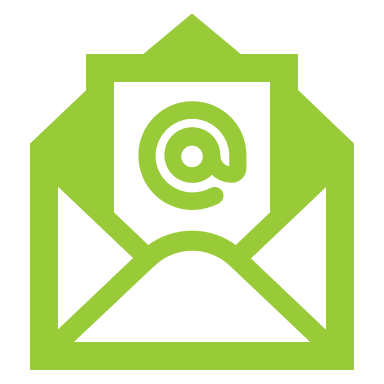 Council District 10 – City of San José Michele Dexter 
Policy Analyst & Community Relationsmichele.dexter@SanJoseCa.gov
Rotary Club of Almaden Valley
info@avrcendowment.org
www.AVRCendowment.org
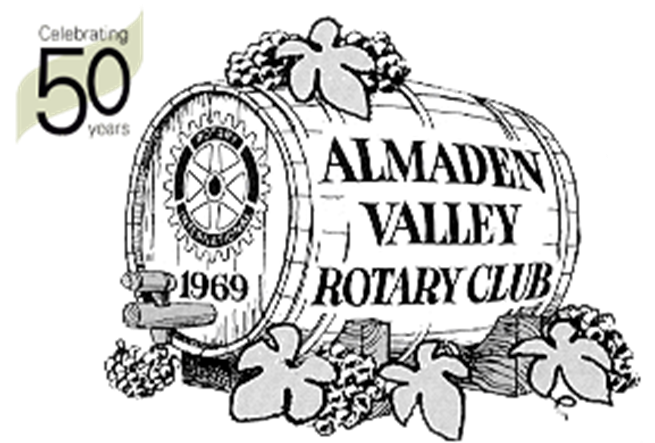 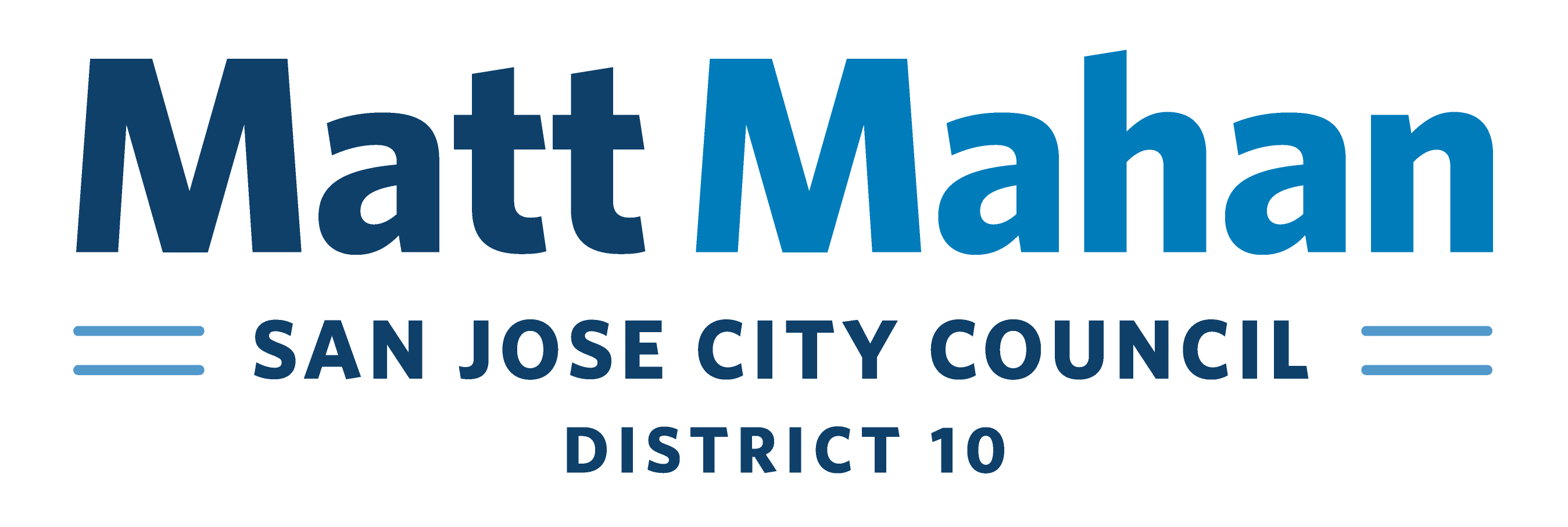 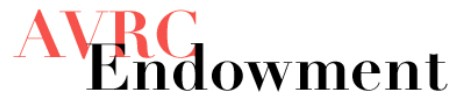 100% of donations go towards the Playgarden at Almaden Lake.
The AVRC Endowment is a 501(c)(3) charitable organization and contributions are tax-deductible to the extent permitted by law.
Federal ID #: 77-0165040
[Speaker Notes: Donations will be made to the Almaden Valley Rotary Club Endowment.  They are a 501c3 and you will get a receipt for your taxes.]
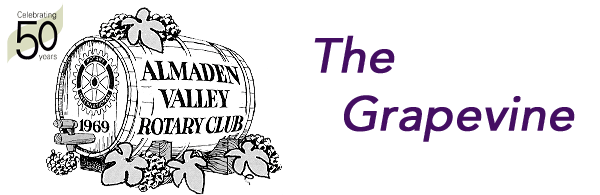 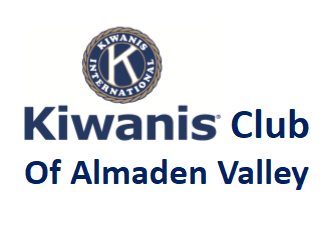 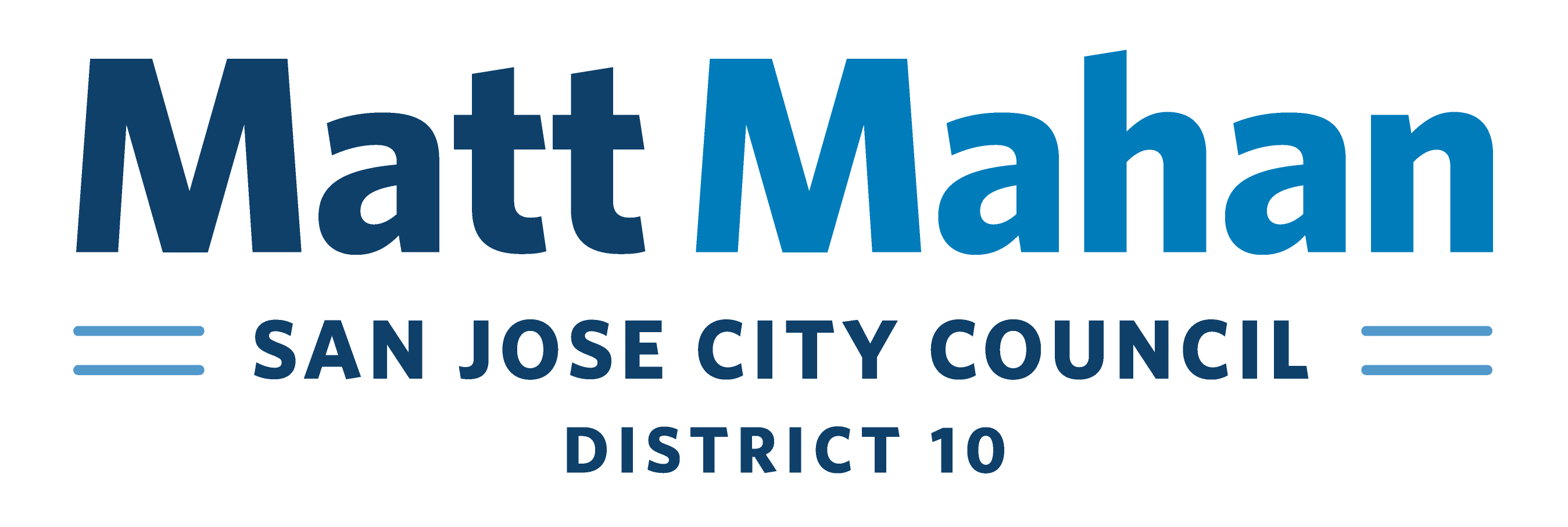 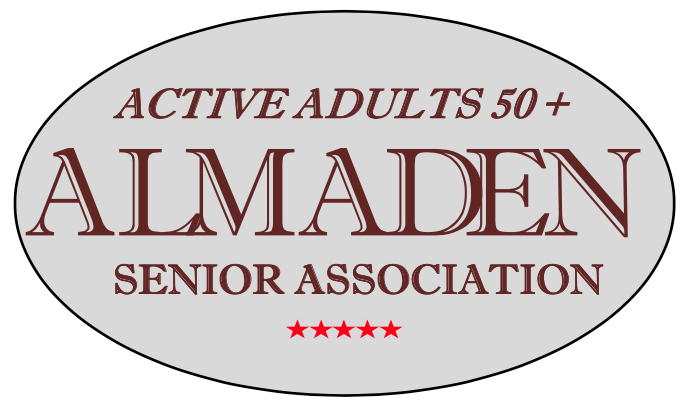 Thank you!
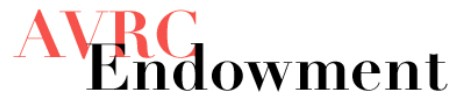 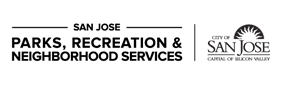 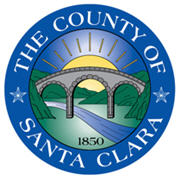 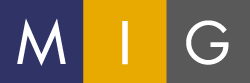